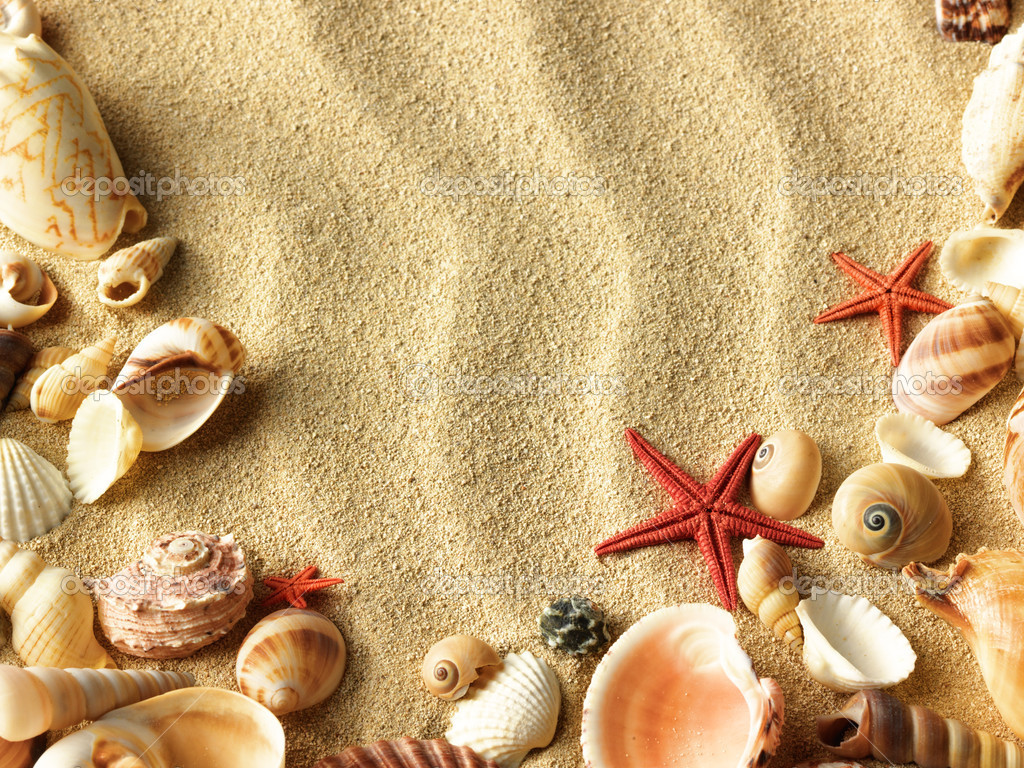 МДОУ «Детский сад №4 р.п. Семибратово»
      


                 Презентация на тему:
       «Песочная  игротерапия  и
       плассотерапия,  как форма  
       здоровьесбережения       
       дошкольников»
                             Автор: Рожкова И.Н.
                                   Воспитатель высшей кв.   категории
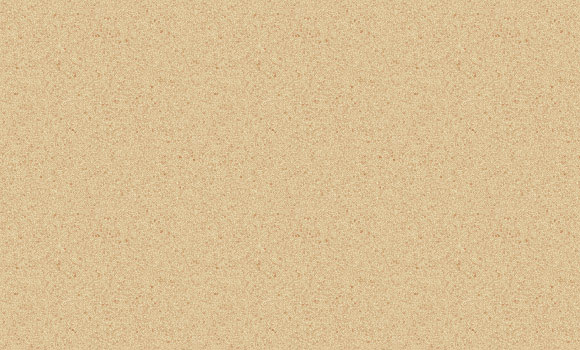 Процесс «игры в песок» высвобождает заблокированную энергию  активизирует возможности самоисцеления, заложенные в человеческой психике.
                                       К.Г.Юнг
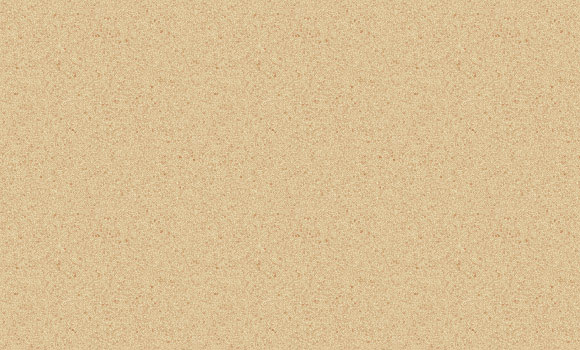 Цель:
 Познакомить с нетрадиционным направлением  здоровьесберегающих  технологий  –  техникой  рисования  песком.
- Способствовать внедрению в практику работы педагогов инновационных методик и технологий, направленных на сохранения здоровья дошкольника.
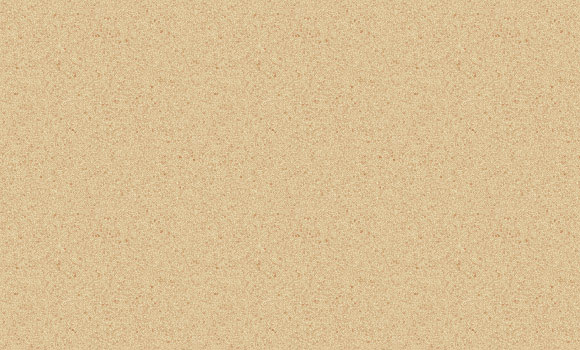 Песочная терапия полезна если у ребёнка:

 плохой сон, кошмары;
 плохо  развита мелкая моторика;
 истерики, непослушание, капризы;
 логоневроз (заикание, задержки развития речи, а также речевые проблемы);
застенчивость, неуверенность в себе;
расстройства невротического характера;
 недержание мочи;
психосоматические заболевания;
частая плаксивость (без повода);
Ребёнок   пережил сильный стресс.
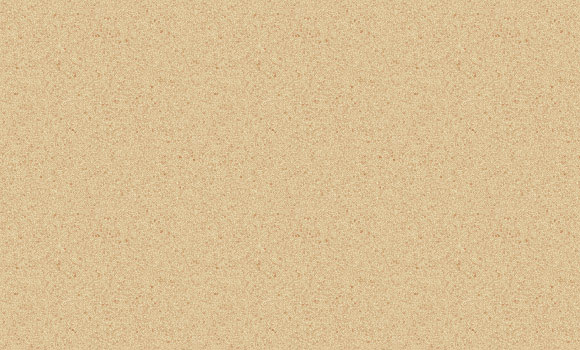 Результаты  коррекции:

- улучшится  общее эмоциональное состояние   ребёнка;
- уйдут  страхи, негативные эмоции, переживания;
- развитие воображения, творческого потенциала;
 развитие мышления, моторики;
 развитие самооценки и уверенности в себе;
 адаптация в новой среде;
 улучшение взаимоотношений со сверстниками;
 формирование  положительных  черт характера.
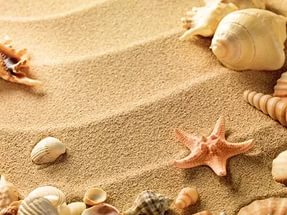 Правила поведения в песочнице:
 1. Нельзя намеренно выбрасывать песок из песочницы.
 2. Нельзя бросать песок в других.
 3. После игры в песке нужно помыть руки.
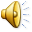 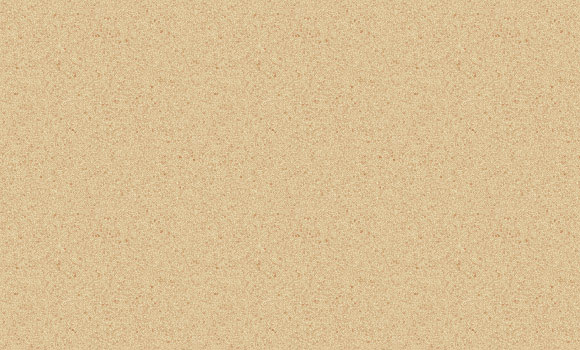 Упражнение «Здравствуй, песочек!»
Цель – снижение психофизического напряжения 
Педагог от имени феи просит «нежно», а потом сильно поздороваться с песочком», то есть различными способами дотронуться до песка:

Упражнение « Исцеляющие силы песка»
Ребёнку предлагается на выбор несколько музыкальных произведений (звуки природы или классические произведения разных темпов - быстрый и медленный). Ребёнок сам выбирает ему понравившуюся музыку. И самостоятельно на песочном столе рисует то, что хочется ему. Обсуждение песочной картины вместе с ребёнком.
. Элемент спирали. Причём скованным, замкнутым детям советуем спираль раскручивать из одной точки — разворачивать. А гиперактивным, наоборот, скручивать — это их успокаивает и уравновешивает. 

Упражнение: «Нити»
Ребёнок набирает песок в кулачки, поднимает руки над столом и, раскачивая вправо влево, слегка расслабляя кулачок, постепенно засыпает стол песком. Психолог демонстрирует выполнение упражнения.
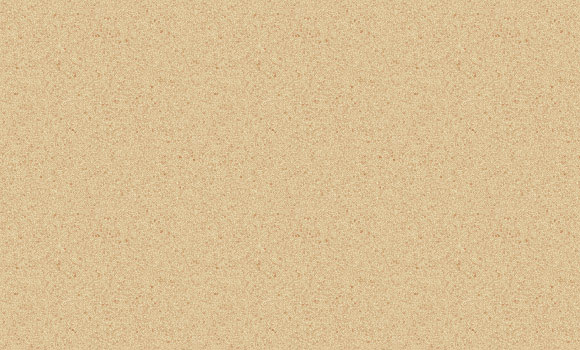 Игры и упражнения с песком 
« Отгадай загадку»
Цель: развитие мелкой моторики  и мышления. 

Упражнение «Песочный дождик»
Цель: регуляция  мышечного напряжения, расслабление.

Упражнение: « Необыкновенные  следы»
Цель: развитие тактильной чувствительности
 
«Разговор с руками»
Цель: Научить детей контролировать свои  действия. Если 
ребёнок  подрался, что-то сломал или причинил кому – ни будь  боль.

« Я злюсь»,  «Я боюсь»,  «Исцеляющие силы песка»
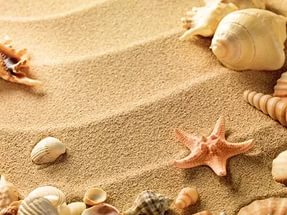 Спасибо  за внимание